Актуальные вопросы реализации ГЧП проектов в отношении коммунальных объектов водоснабжения и водоотведения: проблемы и пути их решения
2014 г.
ЧИСТАЯ ВОДА ДЛЯ ГОРОДОВ РОССИИ
2
Ключевые показатели ГК «РОСВОДОКАНАЛ»
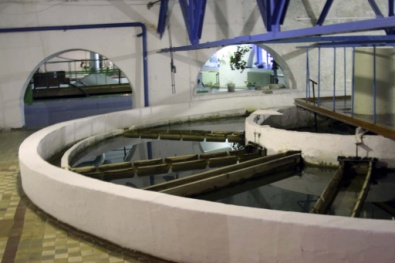 3
Текущая ситуация в сфере водоснабжения и водоотведения (ВиВ) в России
Доля рынка частных операторов в ВиВ по различным оценкам составляет от 16% до 25%. Большинство систем водоснабжения российских городов в настоящее время эксплуатируют государственные и муниципальные унитарные предприятия или полностью принадлежащие государству и муниципалитетам хозяйственные общества. 

        Проблема ЖКХ – первая у россиян по значимости и актуальности в перечне наиболее актуальных проблем для себя лично и для страны (ВЦИОМ, 2014).

        Более трети населения России (50 млн. чел.) пьет воду, не соответствующую СанПиН (прежде всего, по содержанию железа), а 11 млн.чел. пьют воду, не отвечающую показателям безопасности питьевой воды. 

        Износ объектов ВКХ составляет более 60%. Темп реконструкции и модернизации объектов ВКХ не компенсирует рост износа.

        Эксплуатируемые водоканалами очистные сооружения и применяемые на них технологии очистки сточных вод технологически устарели.

        По экспертным оценкам, на модернизацию отрасли необходимо 9 триллионов рублей (по 500 миллиардов рублей в год в течение 15-20 лет). Объекты ВКХ являются наиболее капиталоемкими объектами инфраструктуры.
4
Действия государства по привлечению частных инвестиций
Закрепление на весь срок действия концессионного соглашения долгосрочных параметров тарифного регулирования, в соответствии с которыми должны устанавливаться тарифы концессионера.
 
       Бюджетное возмещение недополученных доходов водоканалов в результате установления тарифов не в соответствии с долгосрочными параметрами регулирования тарифов, установленными концессионным соглашением, или в связи с изменение долгосрочных тарифов. 

       Появляющаяся с 01.05.2015 г. возможность заключения концессионных соглашений в порядке частной инициативы, без проведения конкурса. 

       Утверждение и реализация Плана действий по привлечению в ЖКХ частных инвестиций

       Поручение Президента (Пр-1479 от 06.07.2013) о передаче частным инвесторам в срок до 1 января 2016 г. объектов ЖКХ унитарных предприятий, осуществляющих неэффективное управление.
5
Основные проблемы по привлечению частных инвестиций и пути их решения
ОГРАНИЧЕННОСТЬ ФОРМ ПРИВЛЕЧЕНИЯ ЧАСТНЫХ ИНВЕСТИЦИЙ 
С 04.08.2013 г.  запрещена приватизация объектов ВКХ.
С 01.01.2014 г. основной формой привлечения инвестиций является концессия, аренда – только для объектов, не старше 5 лет.

Предложение: использование соглашений о ГЧП для модернизации и управлении объектами водокоммунального хозяйства.
 
ЭКОЛОГИЧЕСКИЕ РИСКИ
Колоссальные суммы возмещения вреда водным объектам из-за сброса через коммунальные очистные сооружения сточных вод, содержащих промышленные загрязнители. 

Предложение: разделение ответственности между водоканалами и промышленными абонентами за вред окружающей среде с направлением платы таких абонентов за негативное воздействие на окружающую среду на финансирование модернизации очистных сооружений

РИСКИ НЕПЛАТЕЖЕЙ АБОНЕНТОВ
Низкая эффективность механизмов принудительного взыскания, отсутствие действенных превентивных мер.

Предложение: переход на прямые платежи между водоканалами и населением, усиление ответственности за неплатежи.
6
Основные проблемы по привлечению частных инвестиций и пути их решения
РИСКИ КОНЦЕССИОННЫХ КОНКУРСОВ
Запрет на предъявление требований к опыту и квалификации участников концессионных конкурсов. Отсутствие требования «минимальной разумной цены» для предложений участников конкурса. Недооценка значения такого критерия, как показатели надежности, качества и энергетической эффективности. 

Предложение: вернуться к установлению квалификационных требований к участникам концессионных конкурсов в отношении объектов ВиВ; предусмотреть для концессионных соглашений в сфере ЖКХ порядок установления организатором конкурса «минимальной разумной цены»; пересмотреть подход к оценке такого критерия, как показатели надежности, качества и энергетической эффективности, определив для них самостоятельное значение при определении победителя концессионного конкурса; 

ОТСУТСТВИЕ ДЕЙСТВЕННЫХ СТИМУЛОВ ДЛЯ ОРГАНОВ ВЛАСТИ СУБЪЕКТОВ РФ И ОРГАНОВ МЕСТНОГО САМОУПРАВЛЕНИЯ ПЕРЕДАВАТЬ ОБЪЕКТЫ ВКХ КОНЦЕССИОНАРАМ
Отсутствие механизмов урегулирования вопросов с кредиторами при передачи имущества концессионеру. Необходимость проведения техобследования, разработки и утверждении схем ВиВ. Отсутствие бюджетного поощрения крупных городов, привлекших крупного инвестора

Предложение: рассмотреть предложение об установлении возможности включения в конкурсную документацию в качестве условия или критерия конкурса требования к участникам конкурса выкупить задолженность унитарного предприятия; бюджетное стимулирование успешных концедентов (софинансирование из федерального и регионального бюджетов расходов муниципалитета, привлекшего инвестора, на создание и реконструкцию объектов ВиВ)
Создание при Правительстве РФ 
Комиссии по вопросам развития 
жилищно-коммунального комплекса
7
ПРЕДПОСЫЛКИ СОЗДАНИЯ КООРДИНАЦИОННОГО ОРГАНА ПРИ ПРАВИТЕЛЬСТВЕ РФ:
- проводимые сегодня преобразования жилищно-коммунального хозяйства формируют основу развития отрасли на долгосрочную перспективу;

- одним из главных условий реформирования жилищно-коммунального хозяйства является последовательное и точное выполнение планов, намеченных руководством страны, включая практическую реализацию органами власти субъектов РФ и органами местного самоуправления подходов и механизмов, предусмотренных законодательством РФ;

- в настоящее время особое внимание требуется вопросам своевременной подготовки необходимых нормативных правовых актов, направленных на повышение эффективности жилищно-коммунального комплекса;

- отсутствует координационный орган при Правительстве РФ по вопросам развития жилищно-коммунального хозяйства.
7
Создание при Правительстве РФ 
Комиссии по вопросам развития 
жилищно-коммунального комплекса
8
ОСНОВНЫЕ ЗАДАЧИ КОМИССИИ:
- рассмотрение и подготовка предложений о реализации решений Президента РФ и Правительства РФ по повышению темпов модернизации коммунальной инфраструктуры, привлечению инвестиций в развитие жилищно-коммунального комплекса;
- обеспечение согласованных действий органов исполнительной власти по разработке и реализации основных направлений государственной политики в сфере жилищно-коммунального хозяйства;
- организация эффективного взаимодействия заинтересованных федеральных органов исполнительной власти и организаций в сфере жилищно-коммунального хозяйства;
- предварительное рассмотрение проектов законодательных и других нормативных правовых актов, связанных с вопросами организации жилищно-коммунального комплекса и его развитие, а также улучшения качества жилищно-коммунальных услуг и условий ведения предпринимательской деятельности;
- рассмотрение предложений по вопросам государственного тарифного регулирования и решению вопросов укрепления платежной дисциплины в жилищно-коммунальном хозяйстве;
- подготовка (ежегодных) докладов по вопросам состояния жилищно-коммунального комплекса и перспектив его развития, об итогах реализации государственной политики в сфере жилищно-коммунального хозяйства.
8
9
Спасибо за внимание
9